Bell Ringer
Describe what an enzyme is.
Unit 1 Review
Give me an example of qualitative data.
Give me an example of quantitative data.
What are the characteristics of living things?
How does one obtain nutrition?
A water molecule is composed of ……
[Speaker Notes: Two hydrogen, one oxygen]
What type of bond is #1 referring to?
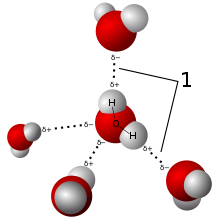 What property of water allows it to stick to other things?
What is a polar molecule, what does that mean?
What class of macromolecule is this image?
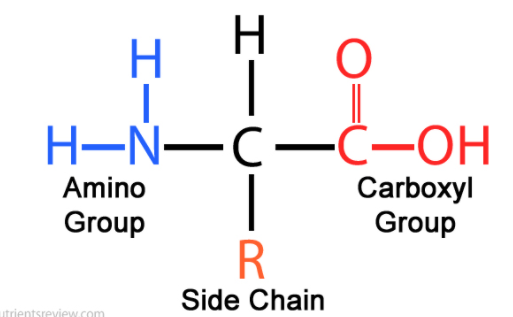 What are the building blocks of proteins?
[Speaker Notes: Amino acids]
What are the building blocks of carbohydrates?
[Speaker Notes: sugars]
What are the reactants?What are the products?
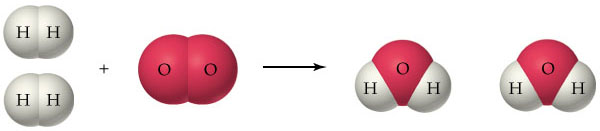 The energy needed for a reaction to start is called……
Enzymes are what type of macromole?
Enzymes function as what? They speed up reactions.
If I give you chocolate and want to know how that affects your exam score.
Which is the dependent variable?
Which is the dependent variable?
Compare the 4 macromolecules.
What are the different levels of proteins?
What questions do you have?